Authentic, Effective, Real Time Interactions in Simulation
Kate Ingraham (University of Central Florida)  Morgan Russell (Mursion)
Overview of TeachLivE / Mursion Platform
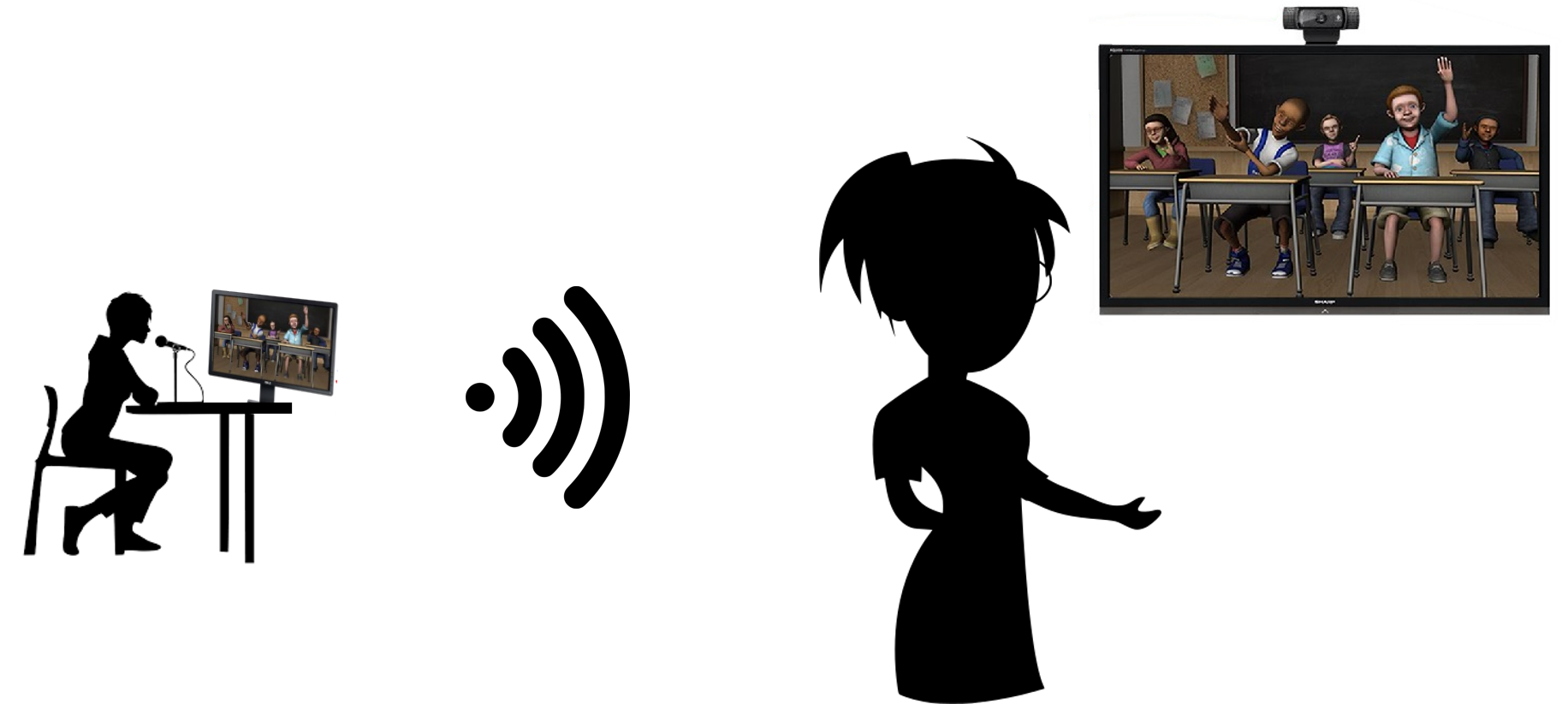 Learning Theory / Feedback Cycle
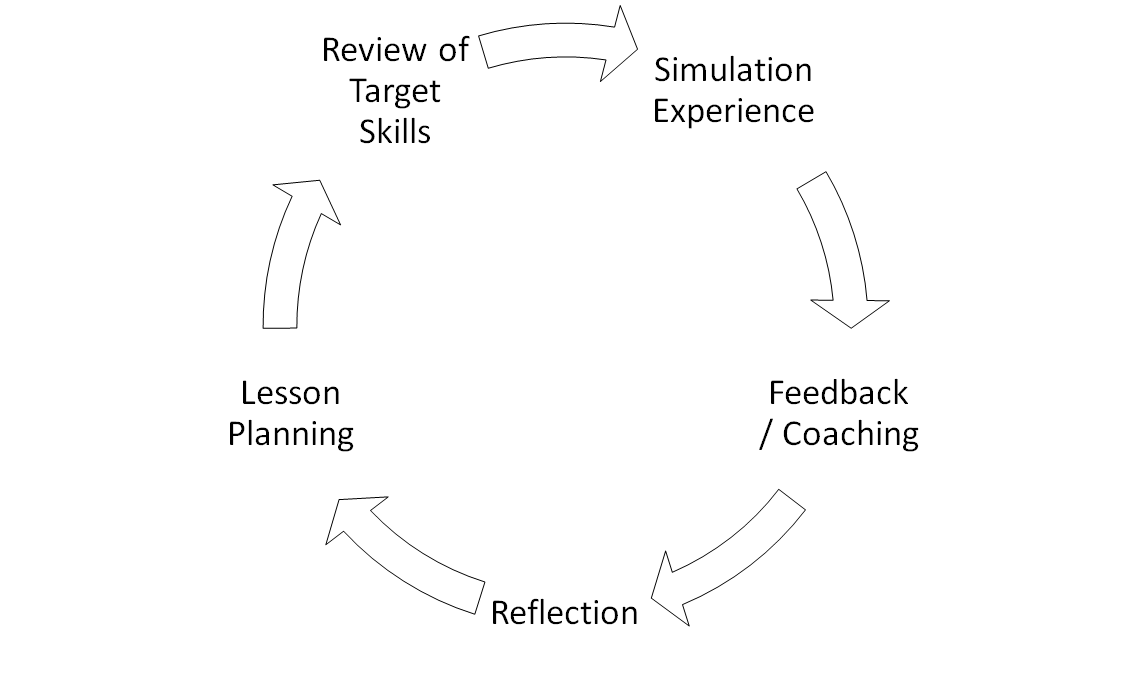 Scenario Design Theory and Process
Alignment is Key.

Defined Skills 	Simulation Challenges     Feedback
Implementation
Design 								
System
Avatars and environments
Training materials
Delivery
Ongoing interactive performance excellence
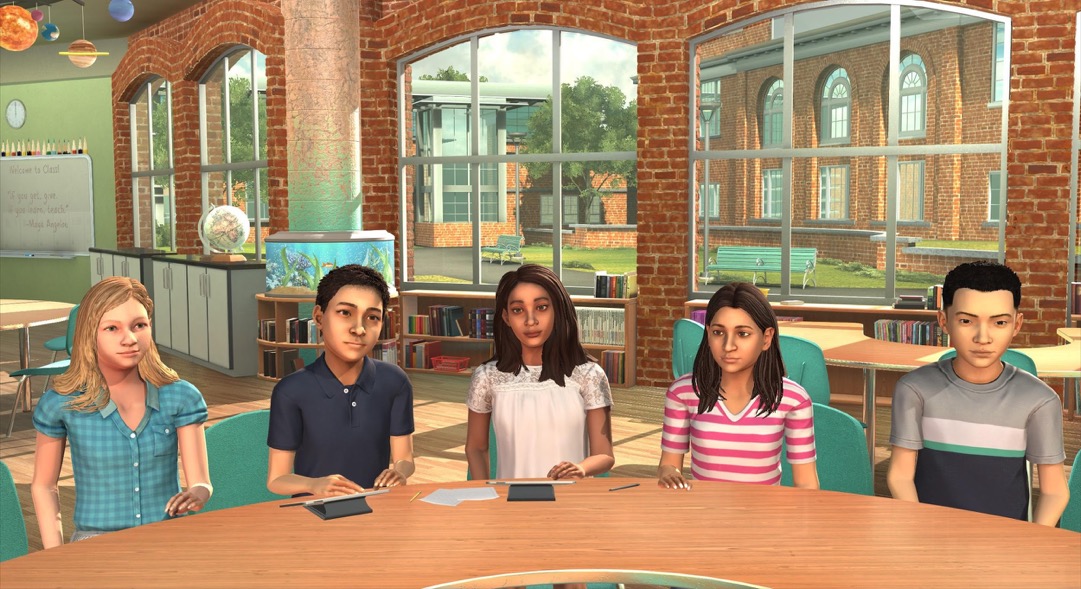 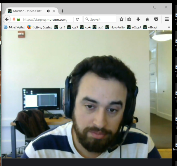 Future Potential Analytics
FOR LEARNER REVIEW AFTER SIMULATION
Turn taking
Engagement
Articulation rate/fluency
Listening
Discreetly measurable objectives
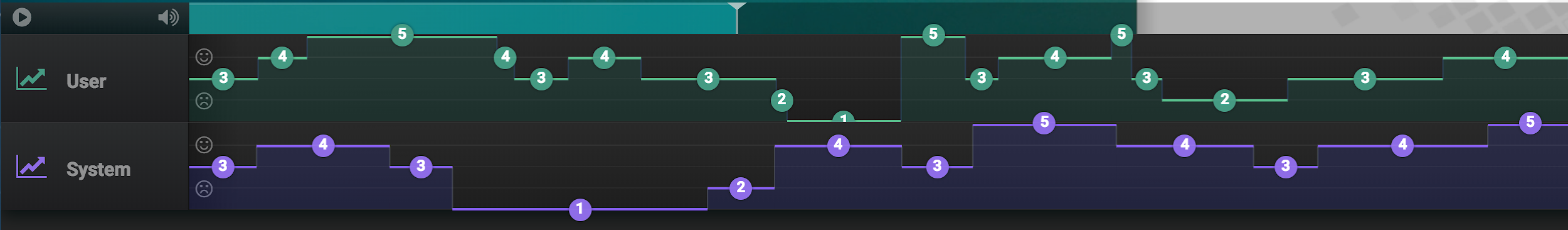 Influence
Rapport Building
Emotional Prosody
Plicker Questions
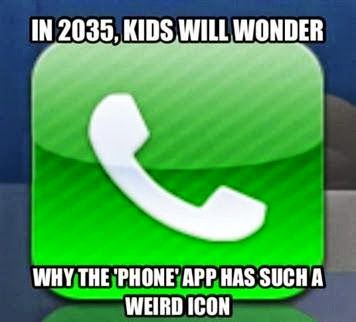 Ending Joke